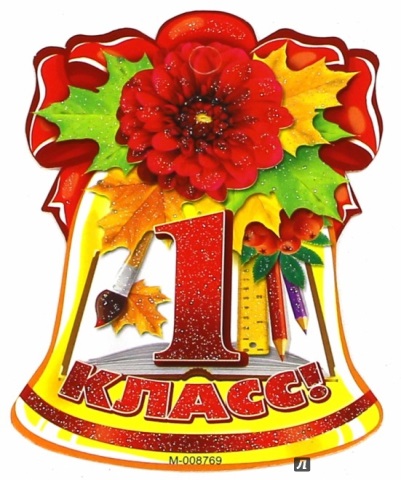 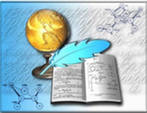 Психологическая готовностьдетей  к   школе
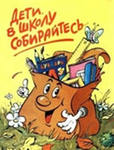 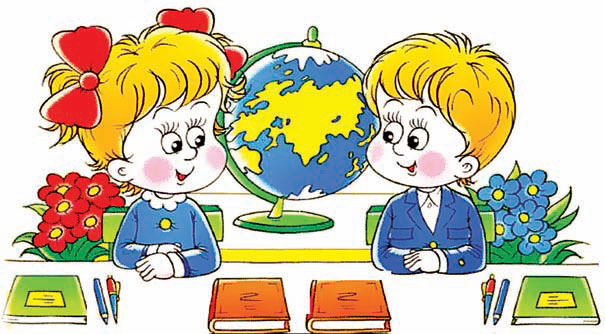 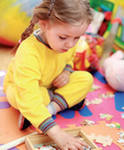 Интеллектуальная готовность
Интеллектуальный
                               аспект готовности к
                               школе – это уровень
                               развития познавательной сферы
                               психики. Он затрагивает такие психические
                               функции, как восприятие, внимание, память,
                                                    мышление, речь.

Внимание: важным показателем развития внимания является
то, что в деятельности ребенка появляется действие по 
правилу – первый необходимый элемент произвольного
внимания. Вызывает тревогу ребенок 6, а особенно 7 лет, который не в
состоянии сосредоточиться на необходимой, но не интересной деятельности
                                   хотя бы 5-10 минут.

                          Память: для ребенка 6 – 7 лет вполне доступно такое задание
                          - запомнить 10 слов, не связанных по
                          смыслу. В первый раз он повторит от 2 до
                          5 слов. Можно называть слова еще раз и
                          после 3 – 4 предъявлений ребенок
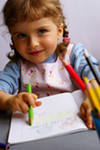 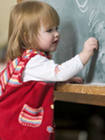 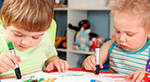 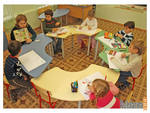 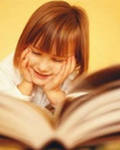 обычно запоминает более половины слов.
                                  Если ребенок 6 – 7 лет не может запомнить
                                  более 3-х слов с 4-го предъявления,
                                  возможно, ему необходима консультация
                                  невропатолога. К 7 годам процесс 
формирования произвольного запоминания можно считать завершенным.

Мышление: совершенствуется наглядно-действенное мышление 
                        (манипулирование предметами), улучшается наглядно-
                               образное мышление (манипулирование образами и
                                 представлениями). Например, дети
                                 этого возраста уже могут понять, что
                               такое план комнаты. С помощью
                            схематичного изображения групповой 
комнаты дети могут найти спрятанную игрушку. Полезны игры
«Найди клад», «Лабиринты». И начинают активно формироваться 
                       предпосылки логического мышления.
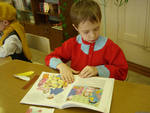 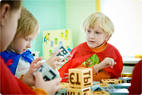 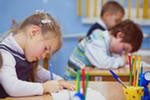 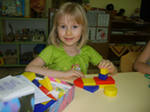 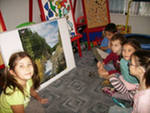 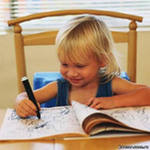 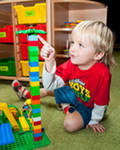 Воображение: 

становится активным – произвольным.
А также воображение выполняет еще
одну роль – аффективно-защитную.
Она предохраняет растущую, легко ранимую душу ребенка от чрезмерно
тяжелых переживаний и травм.
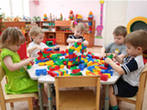 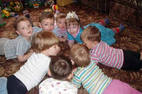 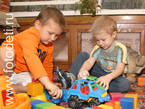 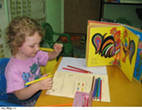 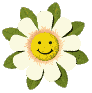 Игра как подготовка к школе
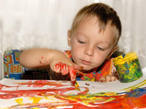 Полезны игры разные. Даже
«несерьезные» игры: в
«больницу», «Дочки-матери»,
«школу». Особенно ценно,
когда в таких играх
участвуют сразу
несколько детей.
Это развивает коллективизм,
ребенок учится строить
взаимоотношения, разрешать
возникающие конфликты.
Дети осваивают взрослую 
жизнь, систему
поведения, 
обязанности.
И главное – все 
происходит без принуждения,
легко и охотно.
Полезны также игры с
     пластилином, карандашами и
   т.д. То есть почетное место
                        занимает лепка,
                           аппликация,
                           рисование,
                         конструирование.
                         В этих занятиях
     развивается представление о
    мире, предметах, животных,
    людях. Также развивается
умение мысленно представлять
                            предметы,  
                 «рассмотреть» их в уме.
                Позднее это окажется
               важным при изучении
              физики, геометрии и др.
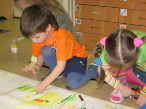 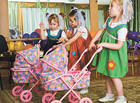 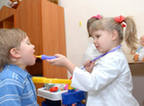 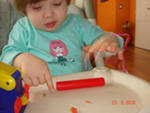 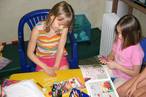 Желаю Вам удачи!!!
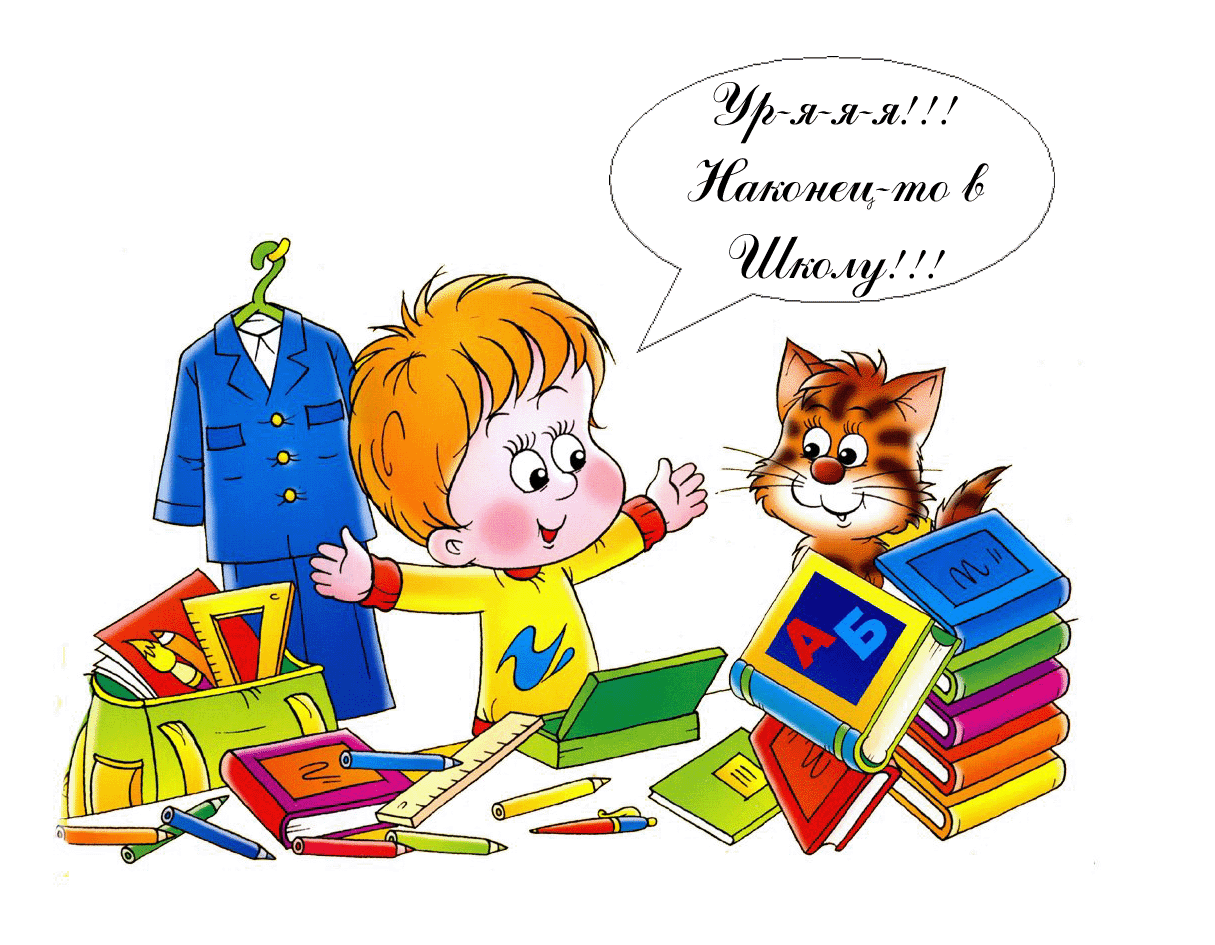 Ваш школьный психолог Татьяна Викторовна Якунина